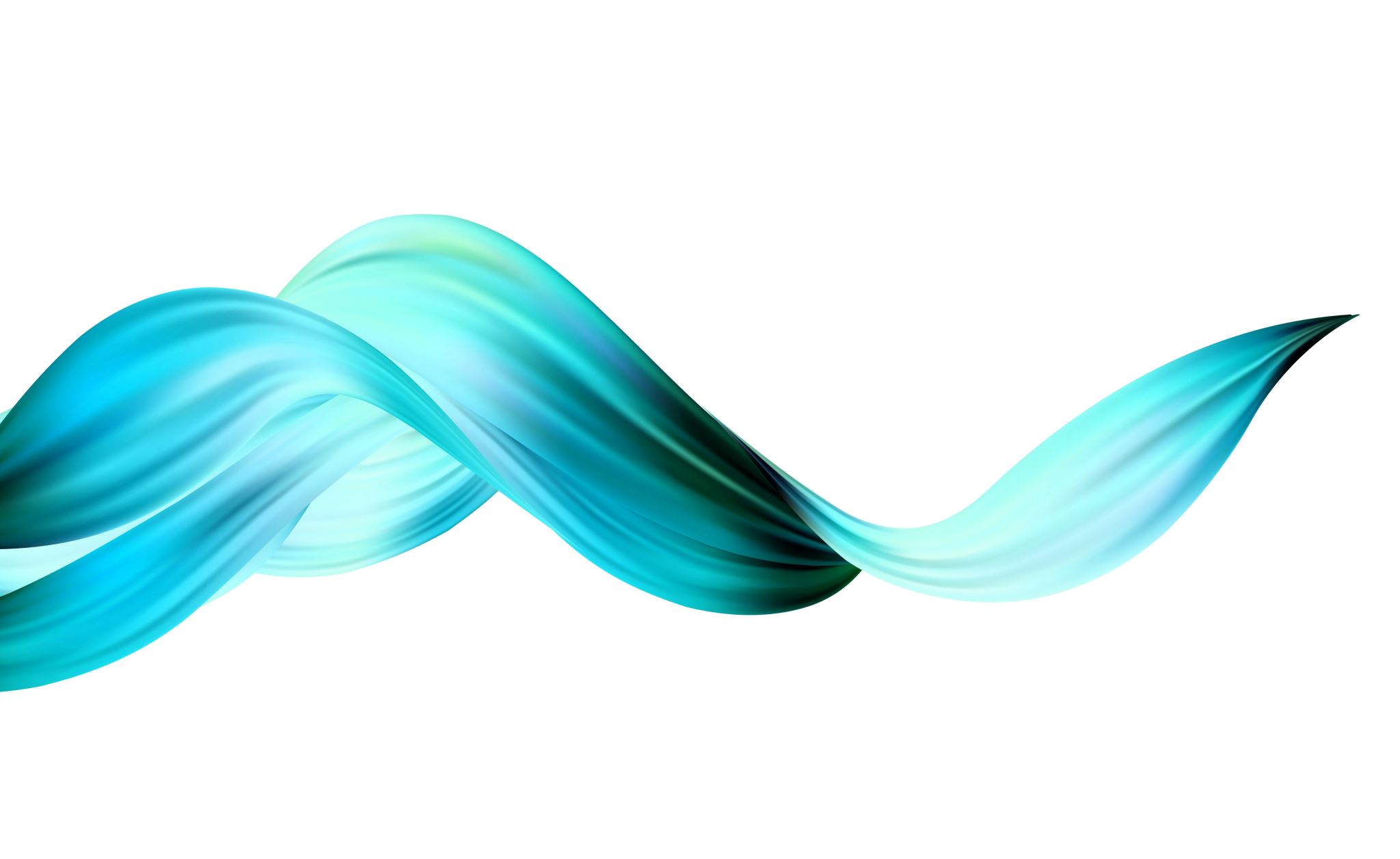 From Language to Skills Development: Deconstructing EAP in Transnational University
BALEAP 2023 Conference University of Warwick
19-21 April 2023
Contact details
Saida Radjabzade 
sradjabzade@wiut.uz
Liliya Makovskaya
lmakovskaya@wiut.uz
Saida Akbarova, PhD
sakbarova@wiut.uz
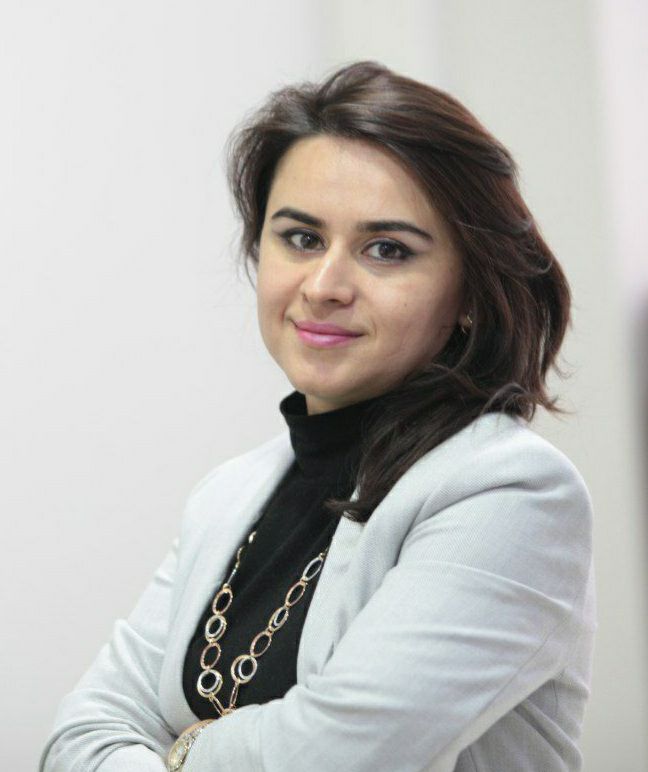 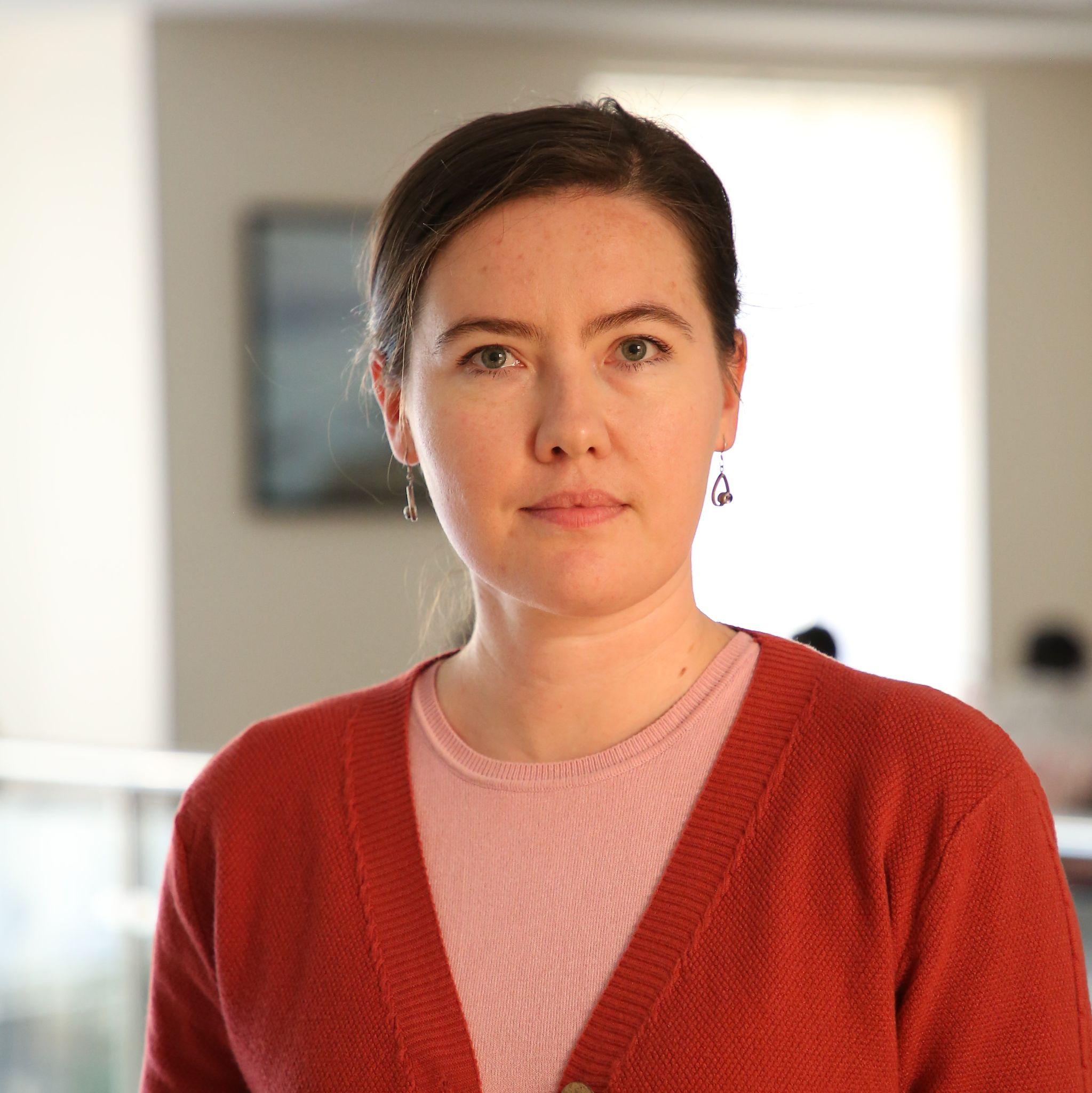 Where are we from?
Affiliation: Westminster International University in Tashkent
Global Education department 
Academic English module 
1,200+ first-year students

5,069 students
524 academic staff
4,987 alumni 

BA, MA, PhD courses
Business
Economics
Finance
Commercial law
Information technology
Education
Healthcare
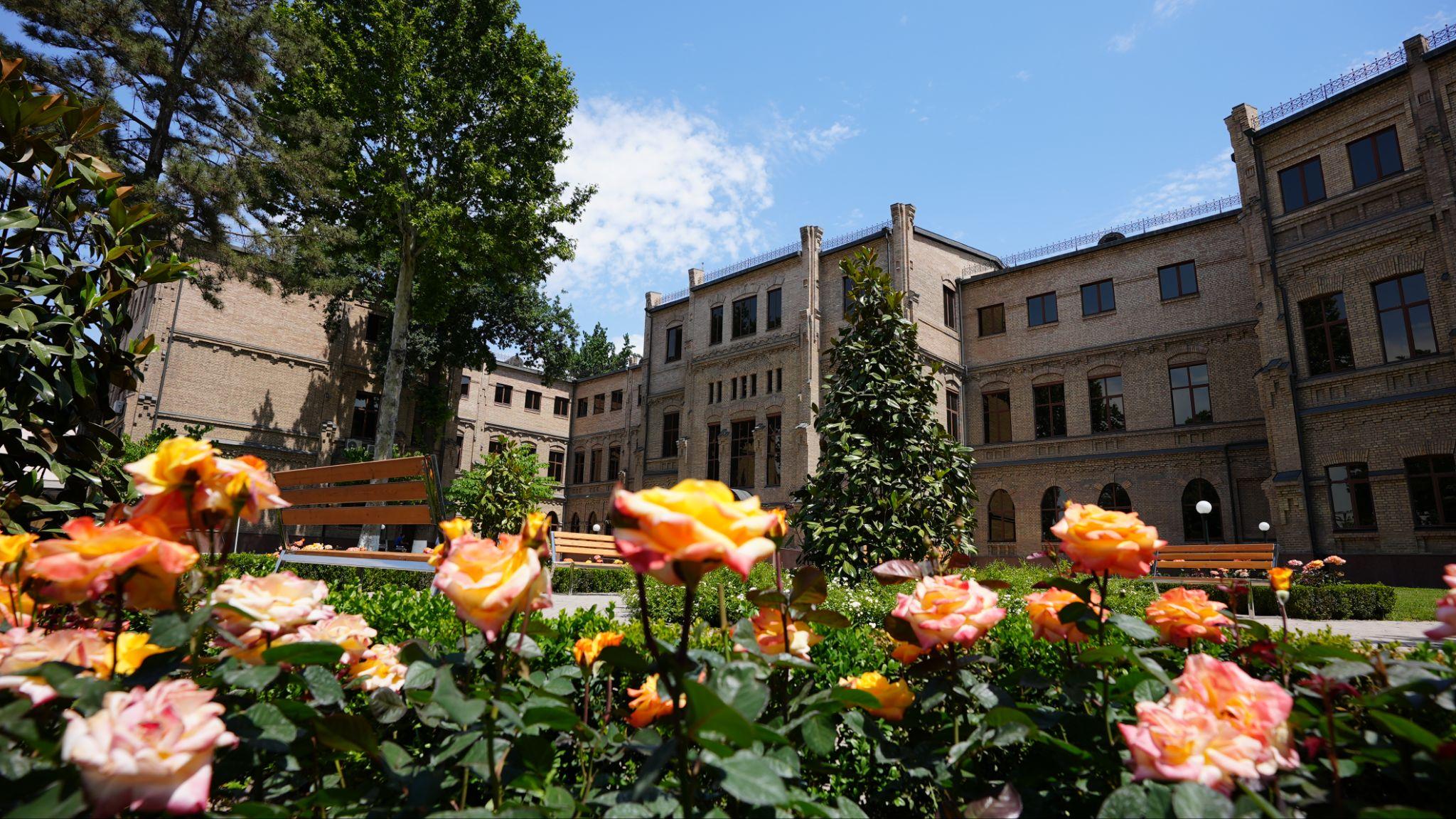 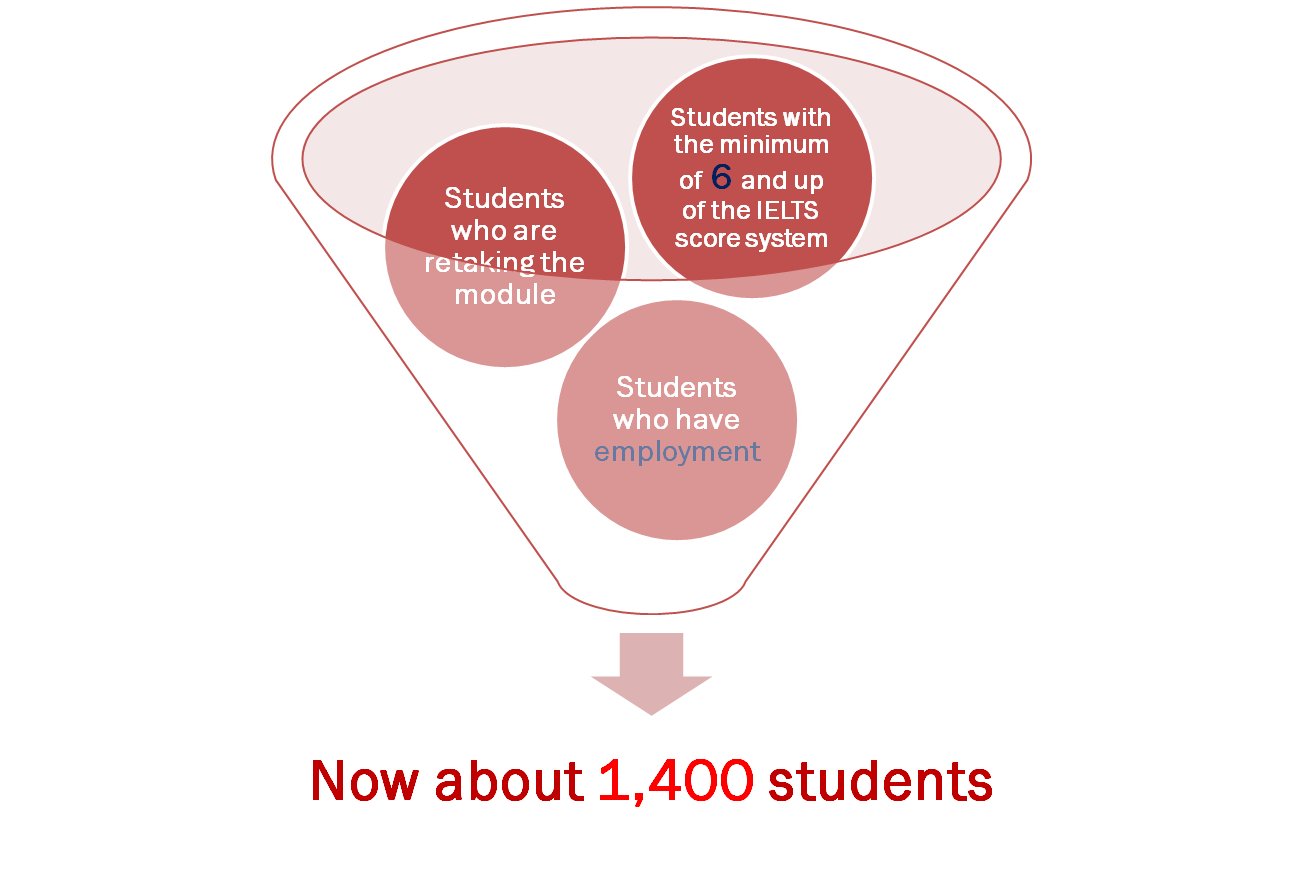 Who are our freshmen?
What does it mean for the teaching team?
Increase in students' number
Reasons for change
University admission requirements
Needs of other modules and students’ needs
Labour demands
Graduate Attributes changes
Technological development
Generation Y to Z

 COVID-19
Till 2010
2016 – present
Changes from EAP to AE: focus on…
General English and a little of EAP
Academic English language competencies and study/transferable skills
Academic English language competencies  some General English, and  certain study skills
2010–2015
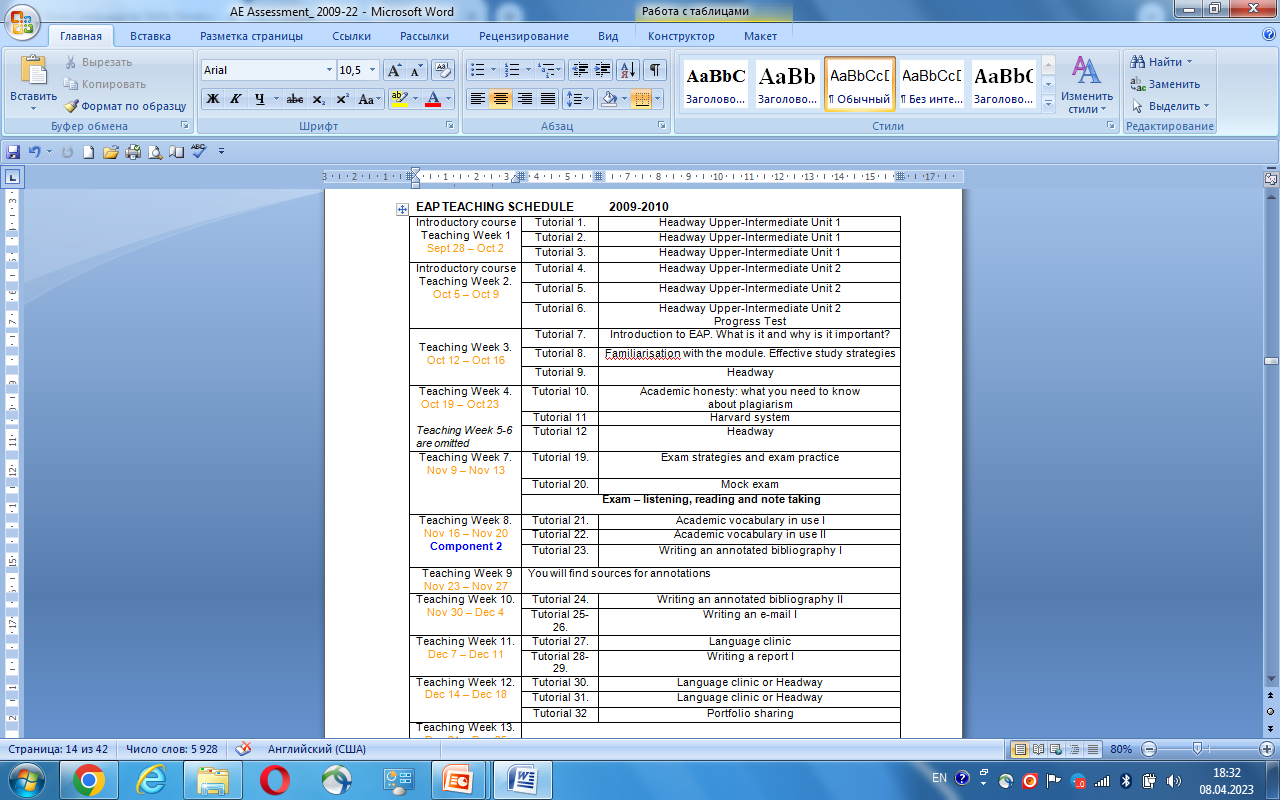 Sample of 2009-2010 EAP Calendar
Students’ Needs
Changes from EAP to AE: Assessment
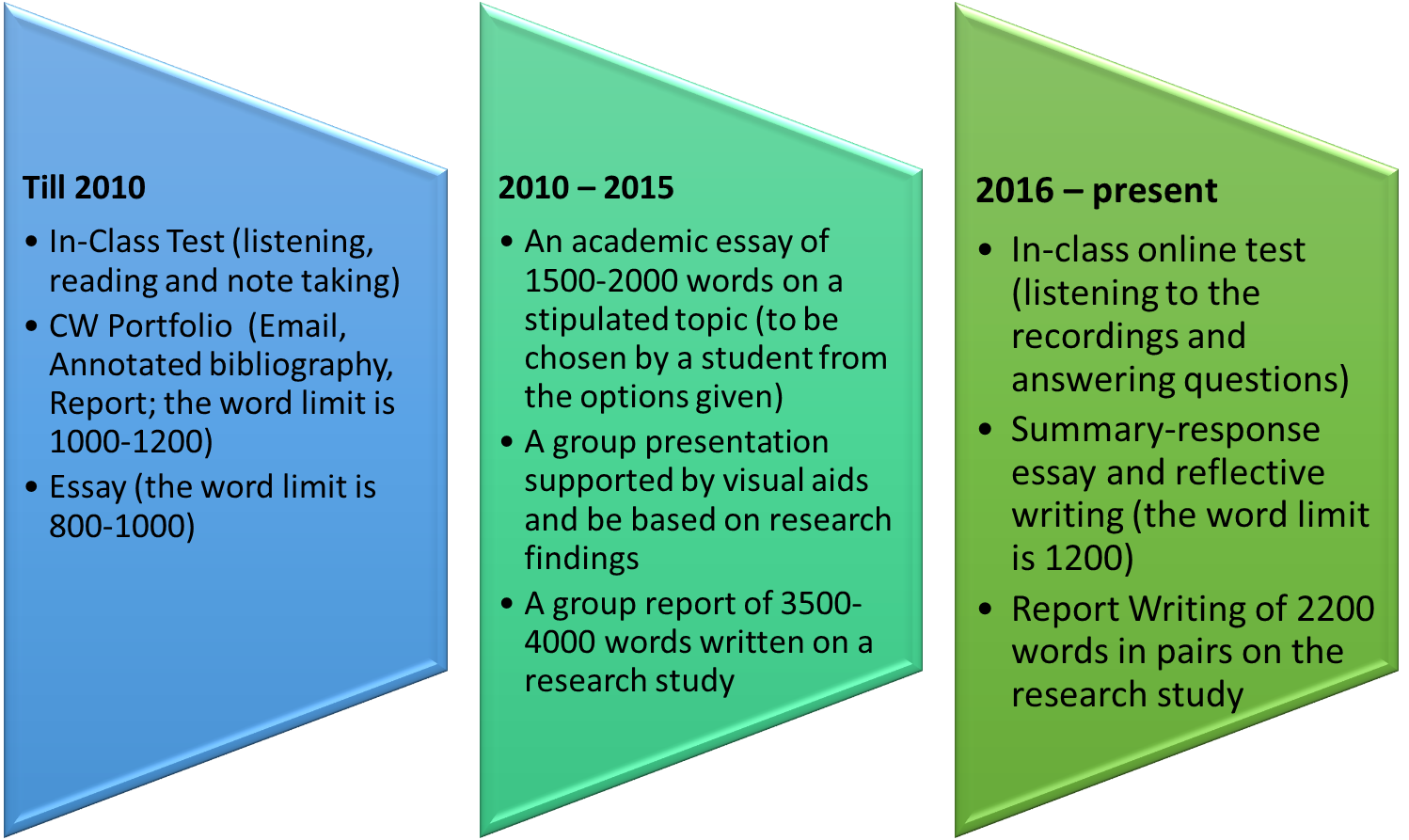 In-Class Test: listening, reading and note taking, language
EAP Skills (2006-2010)
Portfolio: writing, annotating, referencing, reading, language
Essay: reading, writing different essay types, referencing, use of sources, language
AE Skills (2010-2015)
Group report
Essay
Group presentation
Academic writing skills 
Using sources 
Compiling a reference list
Providing arguments 
Responding to feedback
Basic research skills
Delivering a presentation 
Working in a group
Problem solving  
Digital skills
Academic writing skills 
Critical reading 
Evaluation of sources 
Providing arguments 
Compiling a reference list
Responding to feedback
In-class computer-mediated test
Individual written coursework
Pair-work report
AE Skills (2016-present)
Listening (for gist, details, inference)
Digital literacy skills
Argumentation
Summarizing
Paraphrasing 
Critical reading
Referencing 
Evaluating skills in terms of evidence
Secondary research 
Reflection
Learning how to find and use sources
Critical thinking
Group/pair work
Basic research skills / primary research 
Synthesizing / Summarizing
Communication skills / discussions 
Argumentation
Paraphrasing 
Basic statistical analysis  
Use of sources
Considering students’ needs
Integrating technology
Lessons Learnt
Introducing report writing
Including basic research skills
Improving communication skills
Incorporating sources
Developing digital literacy